Impact23 User Group Meeting
November 15, 2022
1
[Speaker Notes: Asirra]
Agenda
2
[Speaker Notes: Asirra]
Modernizing UC Riverside's Financial Systems
We Are Here!
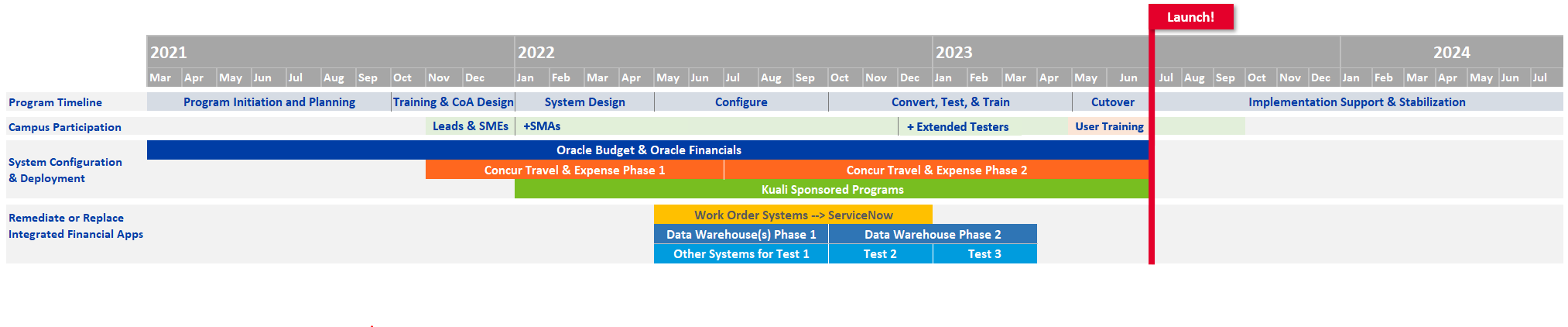 Extended Testers will be the next wave of campus participation for Oracle starting in January 2023.
The Impact23 website (impact23.ucr.edu) is your primary resource for program updates, tracking deadlines, and engagement opportunities such as training and events.
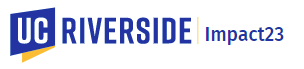 3
[Speaker Notes: Josh]
Testing Cycles & Timeline
Validate data conversion mapping and requirements
Mock Conversion
Test system functionality and boundary system integrations through end-to-end test scenarios
System Integration Testing (SIT)
Test production readiness, ensure business processes are ready, and test “a day in the life” scenarios
User Acceptance Testing (UAT)
Oracle Cloud Release
Oracle Cloud Release
Oracle Cloud Release
Oracle Cloud Release
Oracle Cloud Release (SKIP)
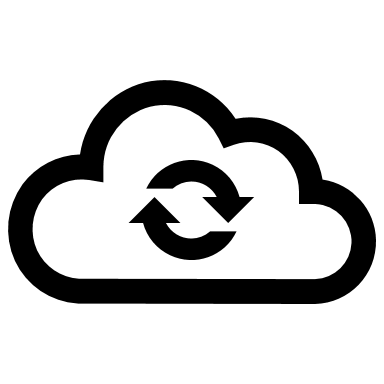 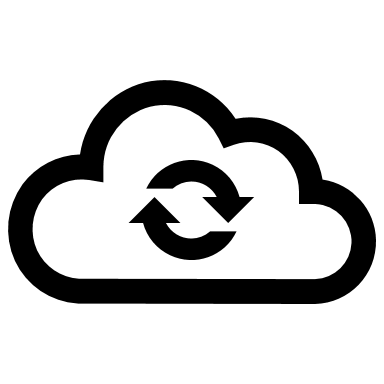 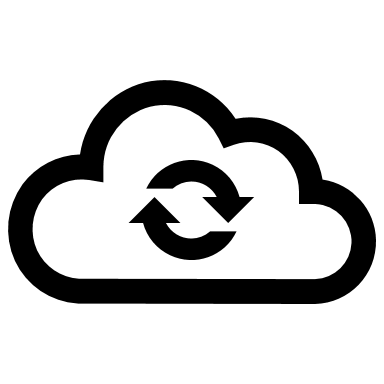 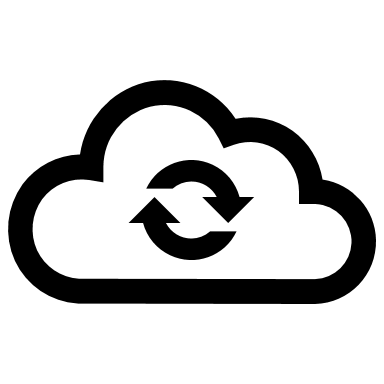 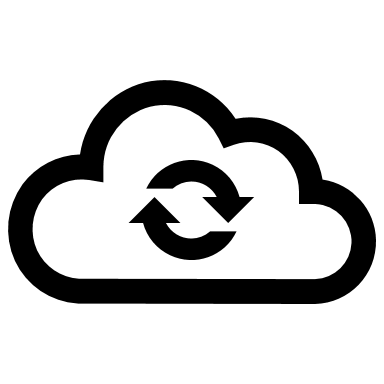 Deliver
Run
Configure, Retrofit/Build, and Prototype
Support
Cut
Ready
Test
Go-Live
Rehearse Cutover
We Are Here!
Prepare Cutover
Cutover
Stabilization
UAT
SMOKE
SIT 1
Planning
SIT 2
SIT 3
Mock CNV 1
Mock CNV 3
UAT CNV
Production CNV
Mock CNV 2
Performance Testing
4
Rel. Test
Rel. Test
Rel. Test
[Speaker Notes: Josh]
System Integration Testing
During the mock data conversion process, UCR is going through multiple iterations of conversion with UCR data to fine tune the extracts and test our approach for go-live. 

Test scripts are divided into 12 testing workstreams (e.g., Purchasing, Accounts Payable, Budget, General Ledger, etc.) and 713 individual test scenarios

Leads, SMEs, and SMAs are currently testing scripts to validate system functionality, refine test scripts, and remediate defects as identified before additional testers join in January 2023.
5
[Speaker Notes: Josh]
Oracle Budget
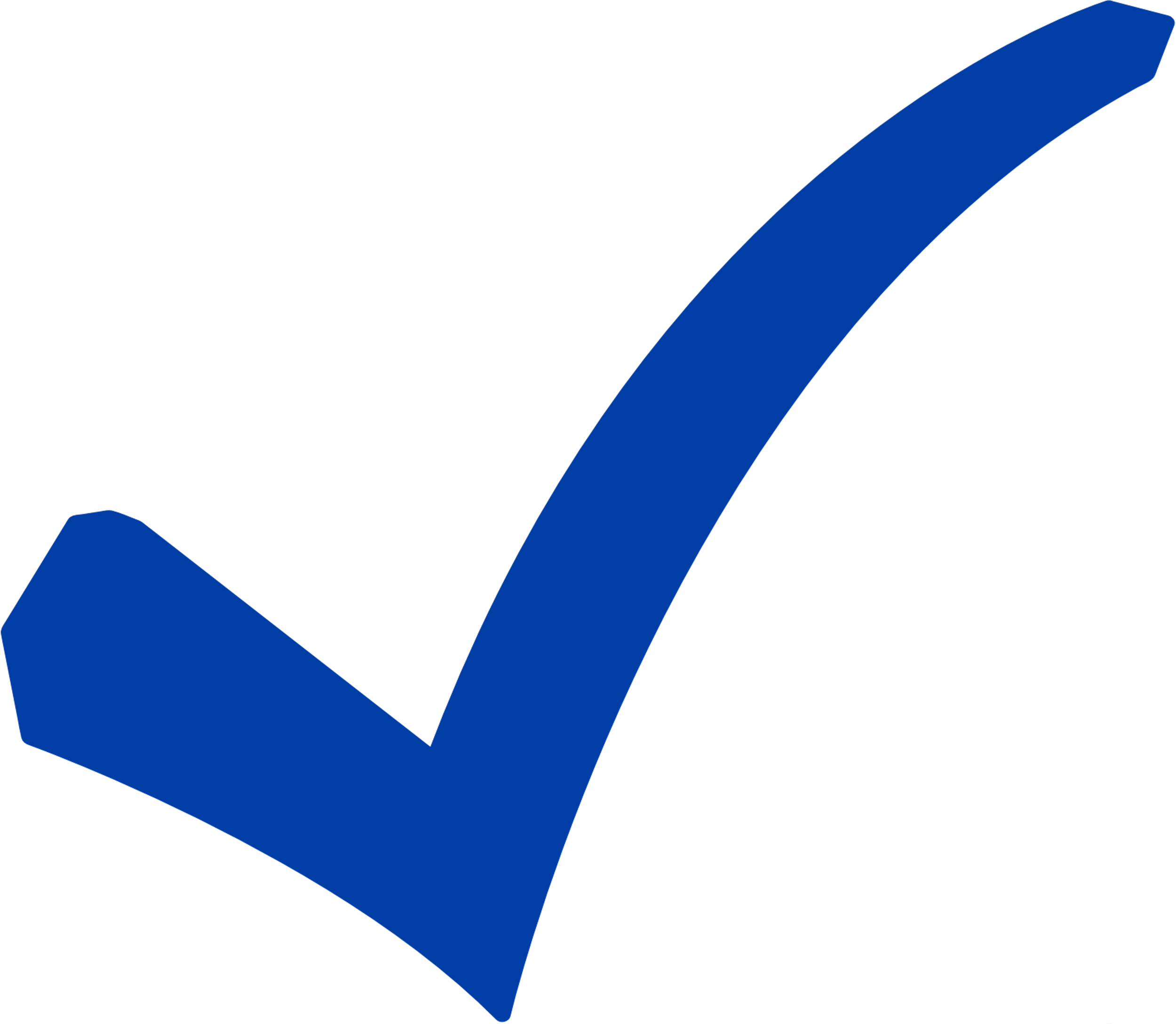 New Systems & Tools
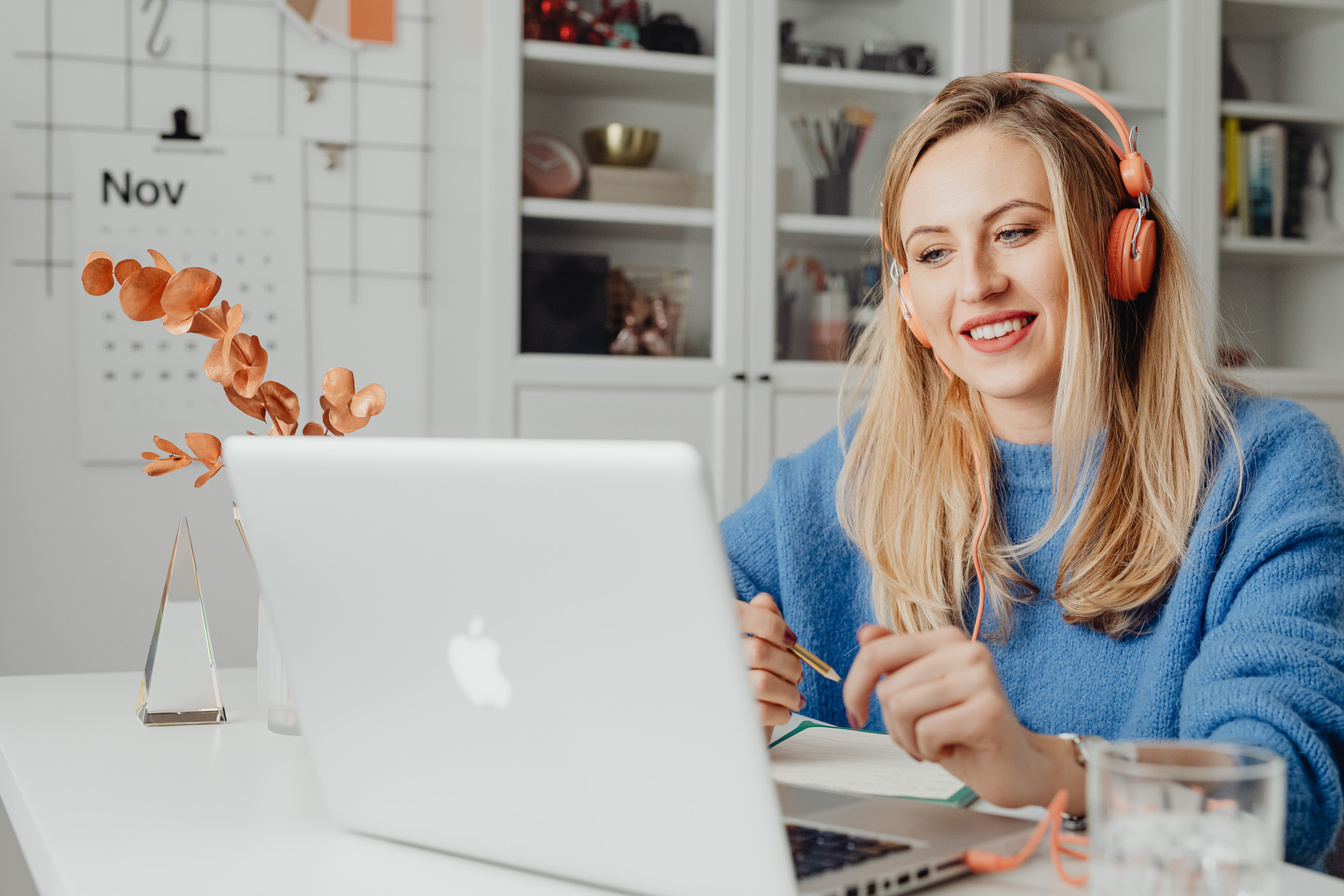 IMPACT23 EXTENDEDTESTER NOMINATIONS
Oracle Financials
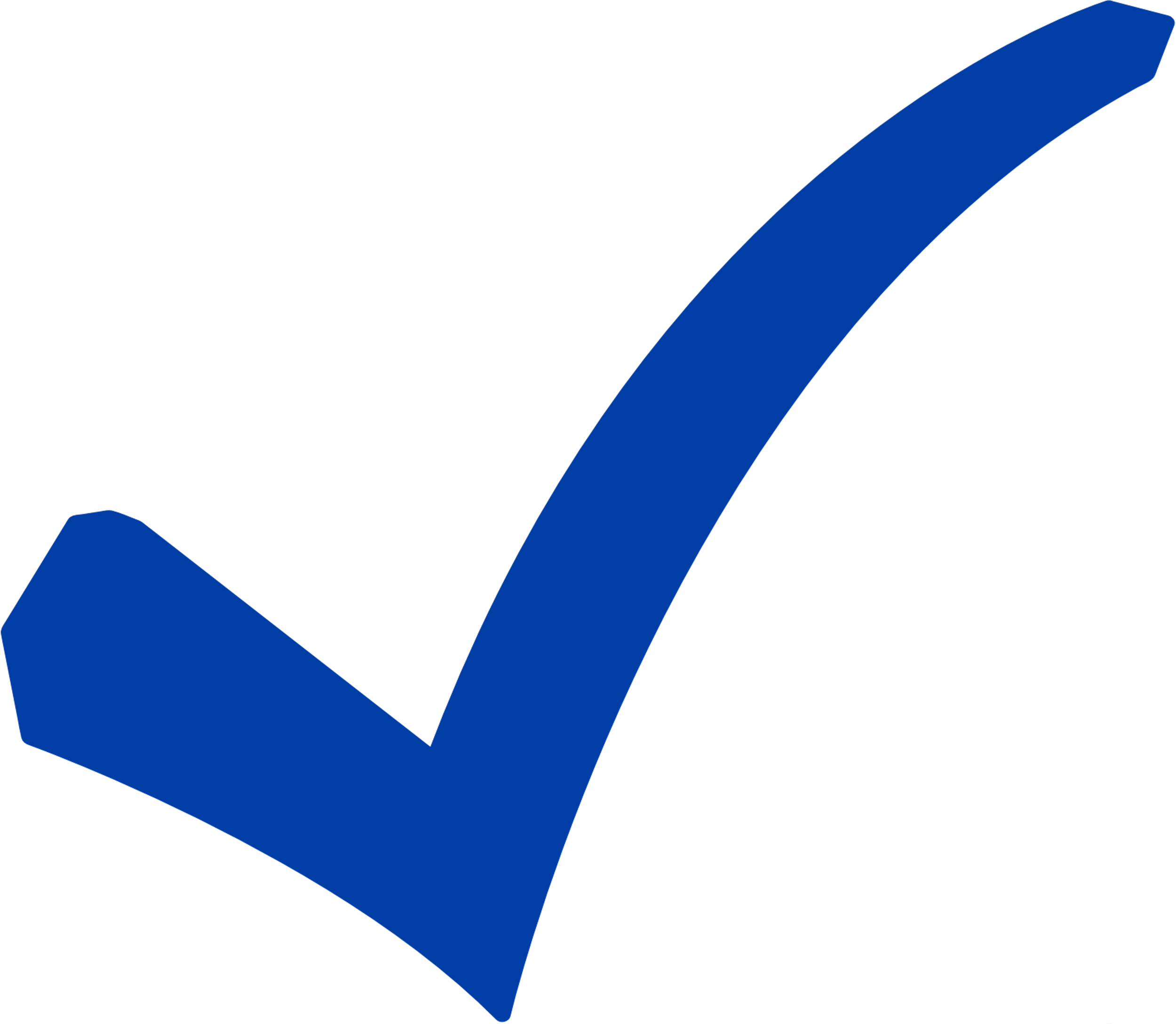 Kuali Sponsored Programs
In support of the Impact23 program, UCR will require system integration and user acceptance testing for new systems. As a result, we are in need of units/departments to collaborate in testing.
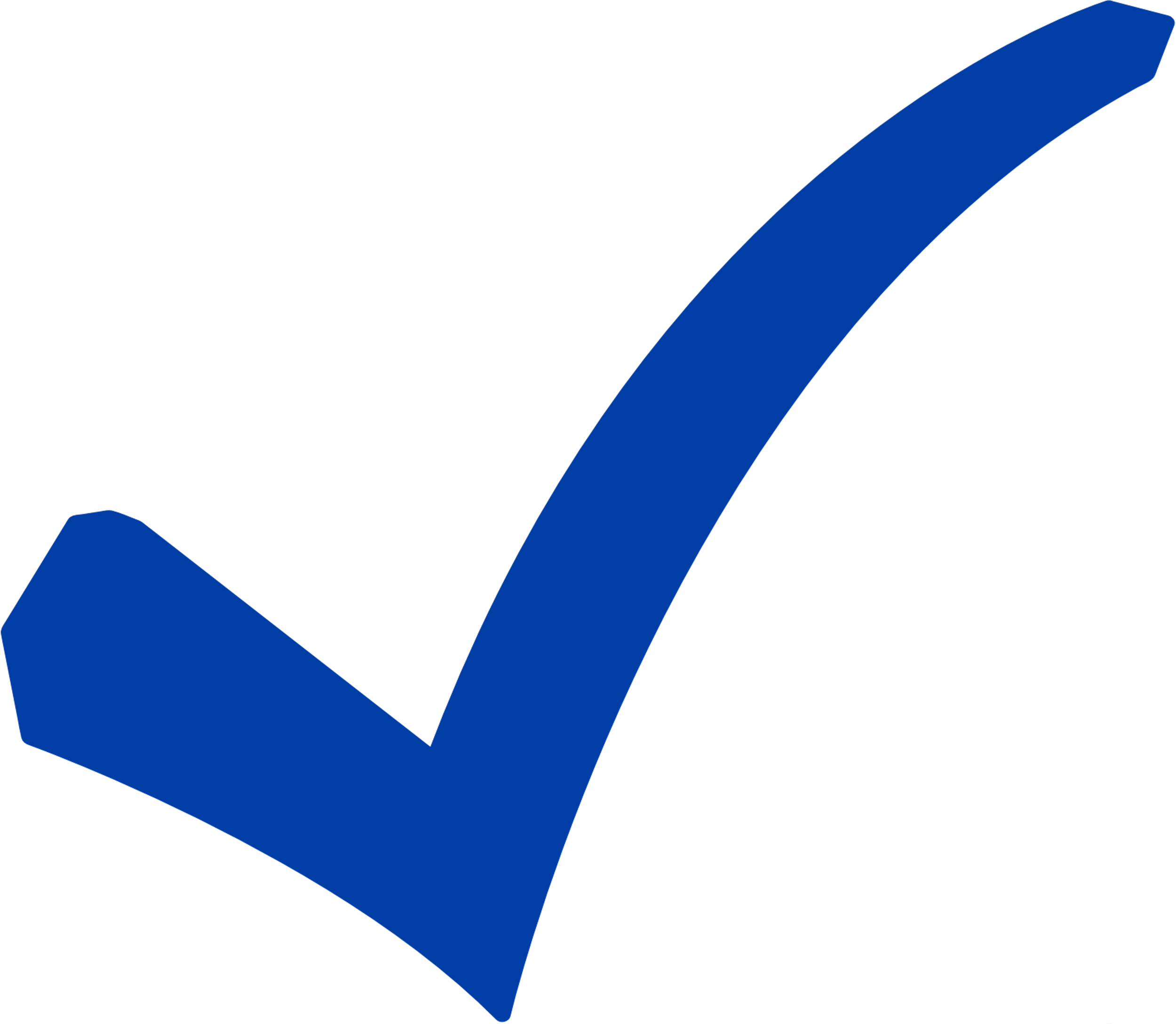 Concur Travel and Expense
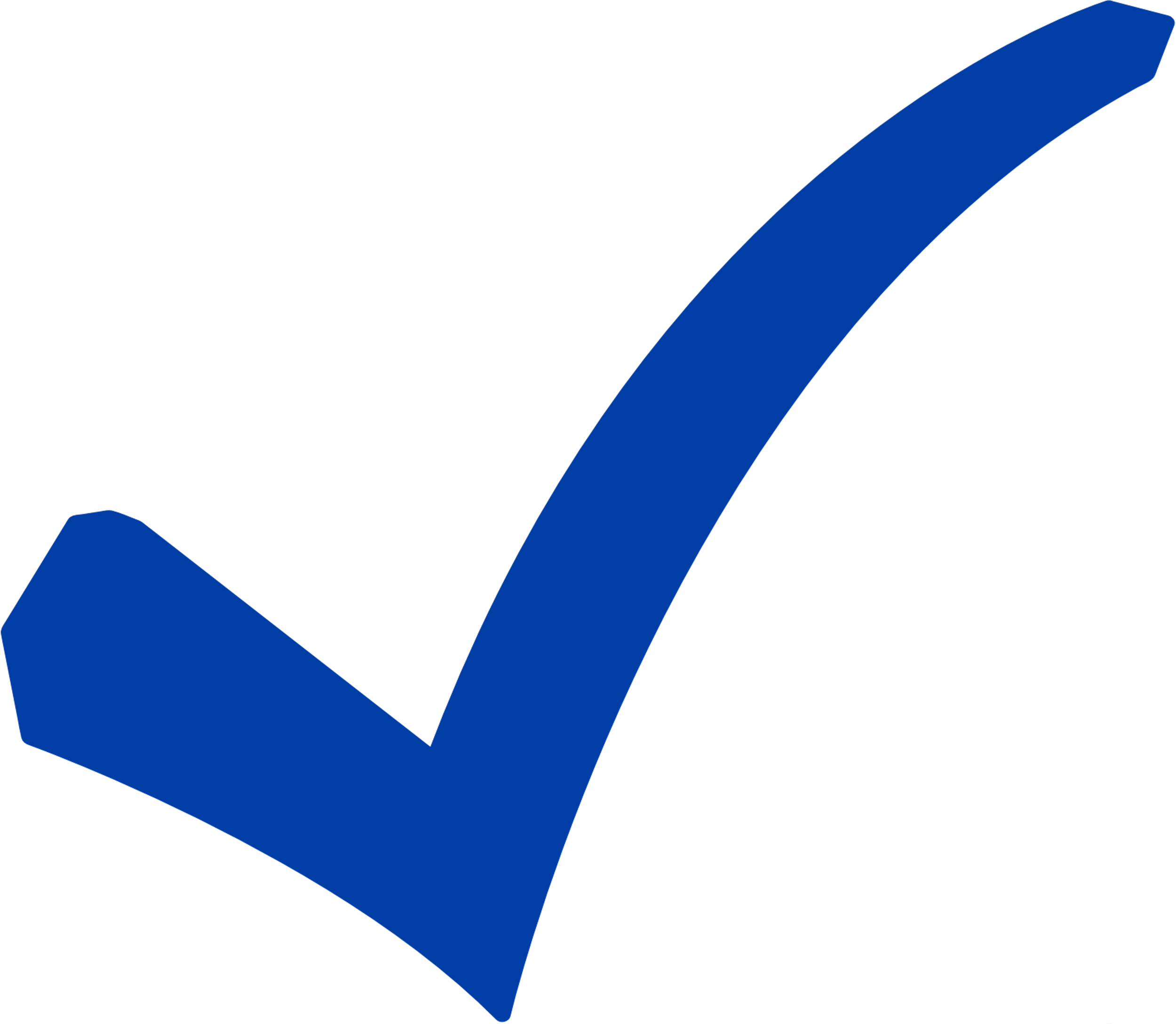 Boundary Systems
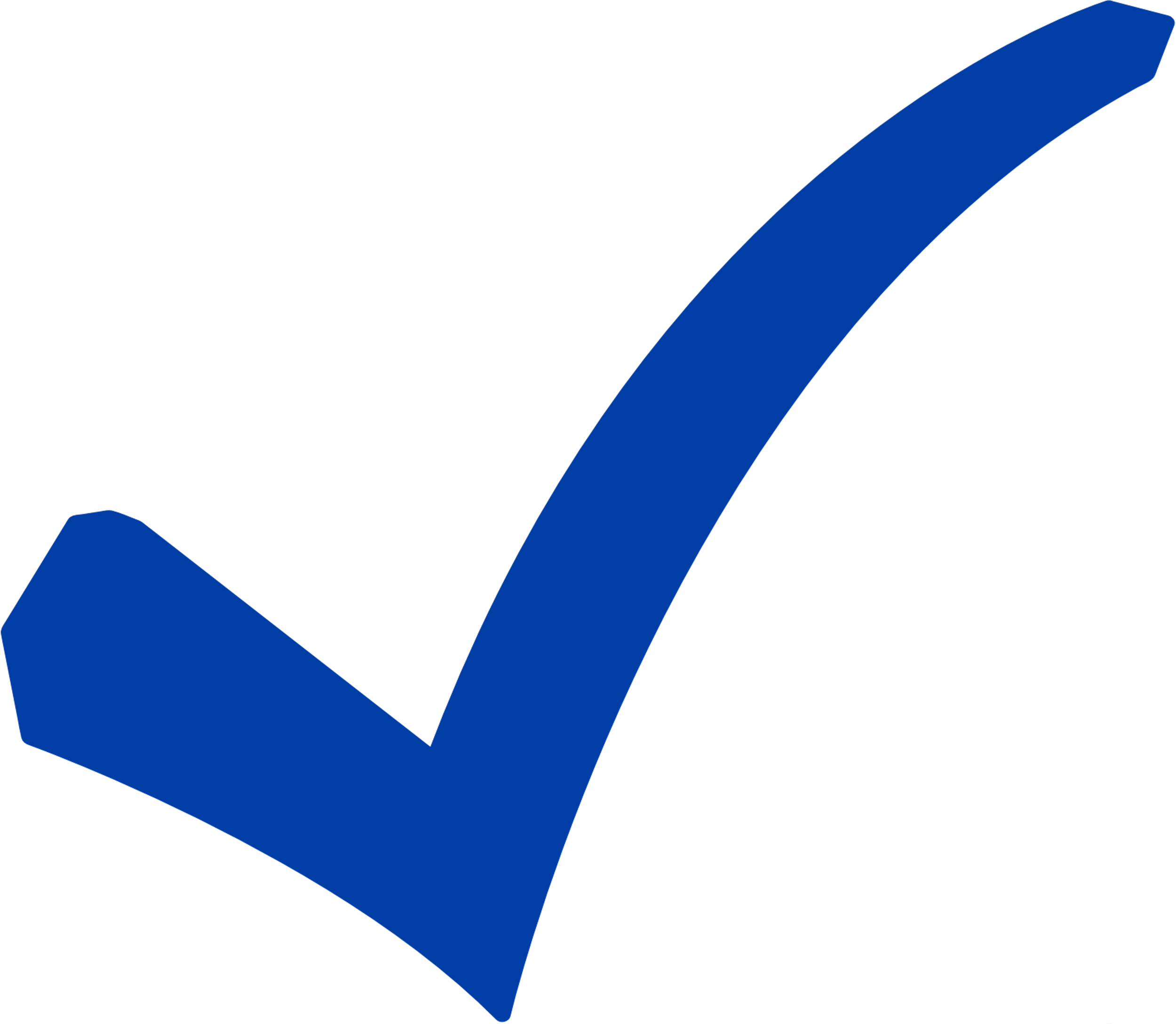 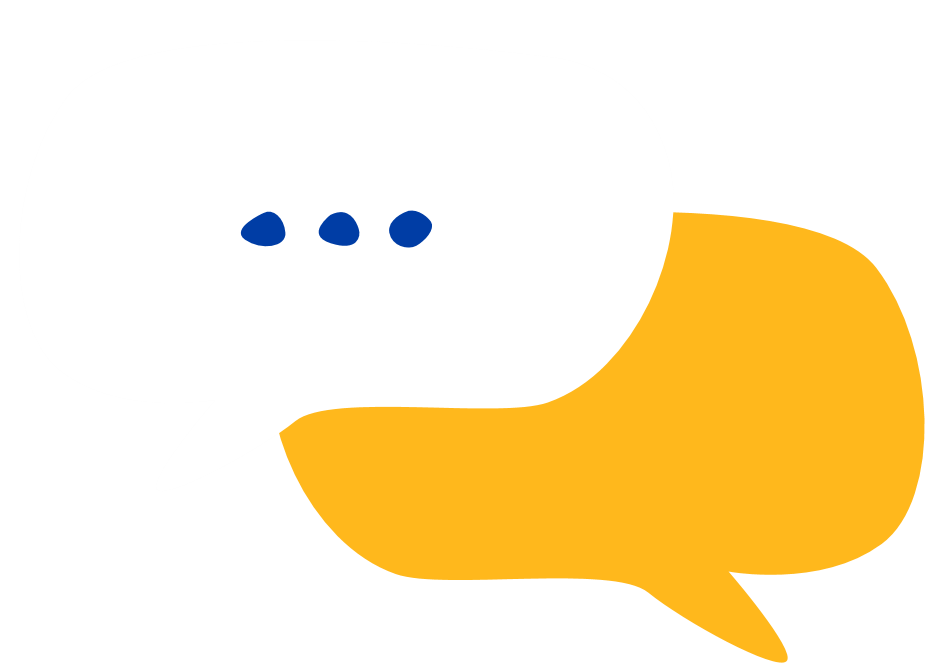 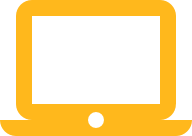 January - June 2023
July - September 2023
UCPath COA Tools
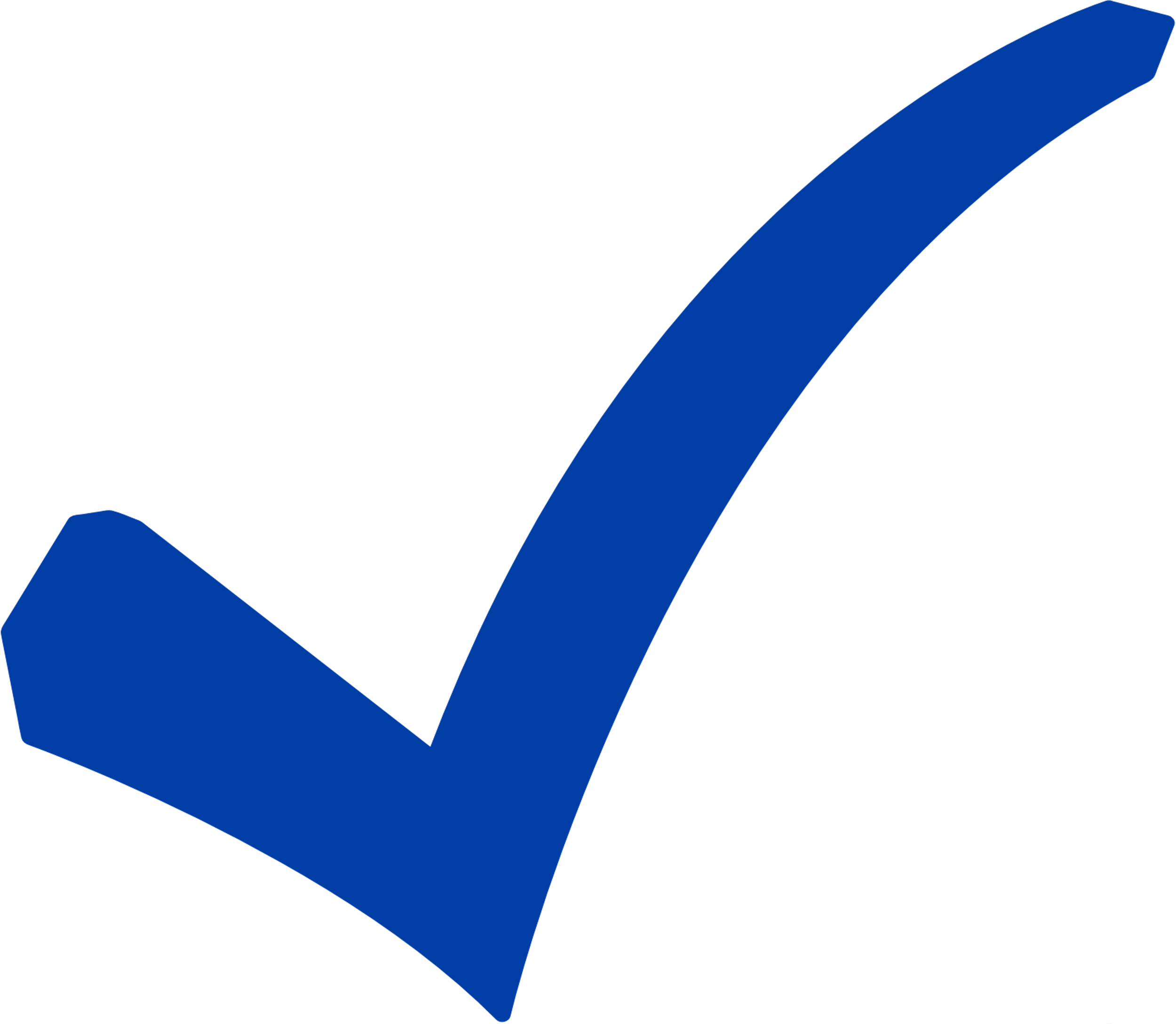 Extended testers will engage in testing and training activities.
Extended testers will provide operational support for their departments after go-live.
Financial Reports
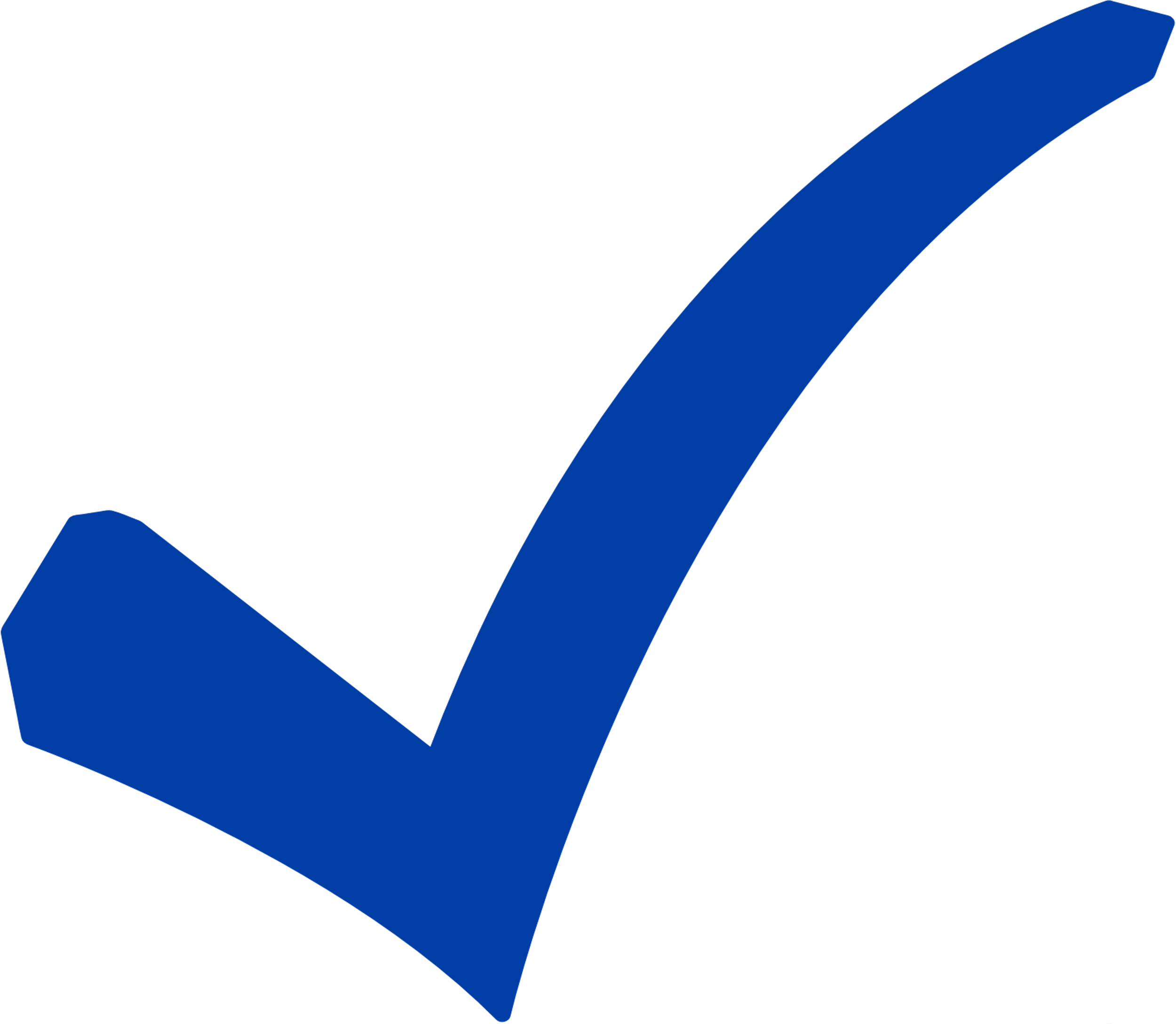 [Speaker Notes: Josh – clarification to original email; if someone is wanting to participate then they can still enter a nomination and t]
Nomination Process & Timeline
10/31/2022 – 11/16/2022Extended Tester Nomination Form available to CFAOs during this time. CFAOs will coordinate with units/departments to identify and nominate a mix of transactors, approvers, and faculty (esp. faculty with C&G) to participate in testing.

11/7/2022 – 11/16/2022Individual Tester Nomination Form is available to the campus until Wednesday, November 16 End of Day. 
11/16/2022 – 11/21/2022The Functional PMT and Workgroup Leads will review nomination forms starting 11/18/2022, share with CFAOs, and determine which nominees to present to the Steering Committee for confirmation.
12/6/2022The Impact23 Steering Committee will review and confirm selected testers. 
12/07/2022 – 12/16/2022Confirmed testers will be notified during this timeframe of selection. Testers can begin coordinating their availability with supervisor/department for the coming months. Note: Training will be provided to selected testers in Dec/Jan).
January 2023Most testers will begin participating in the Impact23 SIT2 testing cycle beginning January 2023!
7
[Speaker Notes: Josh]
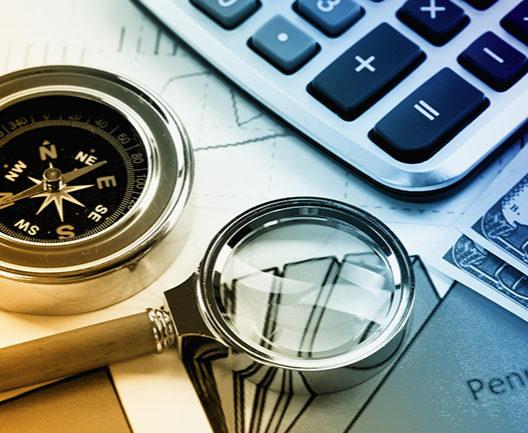 UC Oracle      Mini-Summit
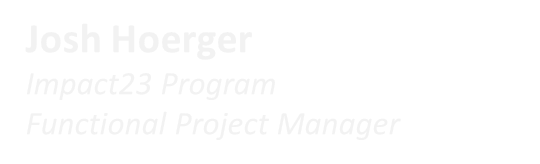 8
[Speaker Notes: Asirra]
UC Oracle Mini-Summit
Purpose: UC employees to discuss lessons learned and network with colleagues managing Oracle Financials Cloud. The impetus for this event was a Spring 2022 meeting of UC CFOs where the need for more campus collaboration and networking on OFC implementations was recognized.Goal: The goal of the OFC Mini-Summit is to create a space where locations that have already implemented OFC can share their experiences and lessons learned, and locations that are in the process of implementing can ask questions and learn from each other.

Attendees: Since UC campuses vary in size, organizational structures, and stage of implementation and stabilization, the planning committee asked each location to select up to ~15 attendees to represent their location.
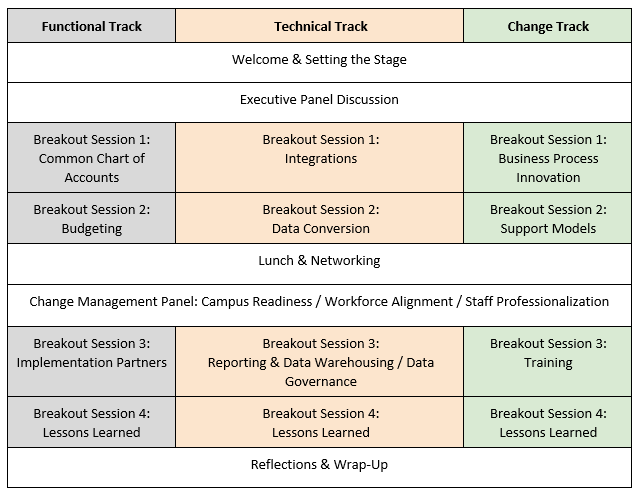 9
[Speaker Notes: Josh H]
Oracle Mini-Summit Key Takeaways
Key Takeaways from Oct. 21, 2022 Meeting
UCR has been engaging with other UC campuses since project inception, and the UC Oracle Mini-Summit only reinforced lessons learned that had been gained from these previous conversations.
Each UC and its respective systems are different, so not all issues are universal
UCR may be better situated than other UC campuses for Oracle and dependent system implementations due to our strategy, approach and confidence for system implementation.
UCR’s FAU to COA change is less significant than other campuses, as our current FAU is more closely aligned to the new COA structure.
UCR has already deployed on UCPath and is aware of deficiencies from that interface and how to mitigate for them.
UCR has taken a minimal approach for the Oracle Project Portfolio Management (PPM) module related to Contract & Grant and Capital Project management, to reduce issues and complexity; UCSD and UCM took a broader approach and are now needing to scale it back.
UCSD deployed Oracle along with UC Path, while UC Merced deployed Oracle as their first-ever ERP Financial software; both of these scenarios put them at a large disadvantage compared to UCR
UC Merced still doesn't have a data warehouse, and UCSD only had OP and audit-related reports at implementation
Support model and strategies are critical to have in place prior to deployment as critical program resources (SMEs) will also have transactional work to perform post-deployment, and may not be available to address tickets.
UCR is planning and committed to a concierge-level service for users during deployment and stabilization to assist the campus’s transition to Oracle.
10
[Speaker Notes: Josh H]
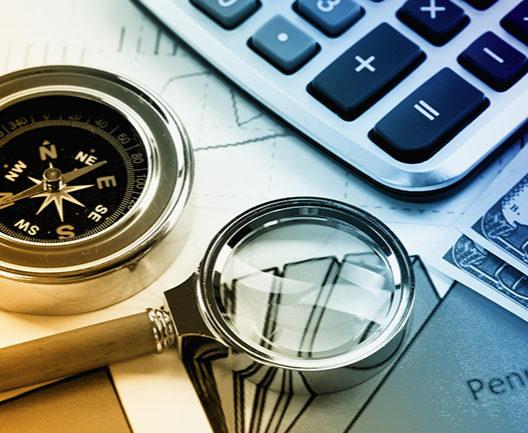 Faculty Collaboration & Feedback
Veronica Ruiz
Staff Lead – Impact23 Faculty Advisory Workgroup
Chief Financial and Administrative Officer
11
[Speaker Notes: Josh H]
Faculty Collaboration & Feedback
Faculty Advisory Workgroup Objectives 

The faculty advisory workgroup advises on various topics impacting UCR faculty related to the Impact23 Financial System Replacement Program. 

The workgroup identifies issues of concern to the faculty, provides recommendations for problem resolution, and the best approach to engaging and communicating with faculty across the campus regarding the implementation of new systems/processes related to Impact23. 

The workgroup provides feedback and recommendations on faculty financial reporting needs as well as other system functionality unique to a faculty member and provides a faculty perspective for the Impact23 implementation. 

The workgroup engages collaboratively and considers the needs and requirements of other faculty in providing feedback and proposing recommendations towards workgroup specific deliverables.
12
[Speaker Notes: The Impact23 Sponsors and Steering Committee intentionally designed a program team focused on cross-campus collaboration, with a specific aim to ensure that the faculty voice had representation. At the inception of the program a Faculty Advisory Workgroup was established to advise the Impact23 Program, Steering Committee members have, and will continue to conduct executive roadshows to departments, and engage with the Academic Senate.]
Faculty Collaboration & Feedback
Impact23 Executive Steering Committee Appointment 

Declan McCole, Vice Chair of the Academic Senate and Professor, School of Medicine has been appointed to the Impact23 Executive Steering Committee. 

In this role, Declan will continue amplifying faculty input for the program. He joins Gerry Bomotti, Matt Gunkel, and Bobbi McCracken on the Executive Steering Committee.
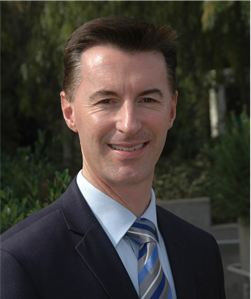 Faculty Feedback Roundtable

At monthly Faculty Advisory Workgroup meetings, faculty representatives from each of the schools/colleges have an opportunity to provide insights, perspectives, and recommendations.  ​
Declan F. McCole
UCR Academic Senate Vice Chair & Impact23 Executive Steering Committee Member
13
[Speaker Notes: The Impact23 Sponsors and Steering Committee intentionally designed a program team focused on cross-campus collaboration, with a specific aim to ensure that the faculty voice had representation. At the inception of the program a Faculty Advisory Workgroup was established to advise the Impact23 Program, Steering Committee members have, and will continue to conduct executive roadshows to departments, and engage with the Academic Senate.]
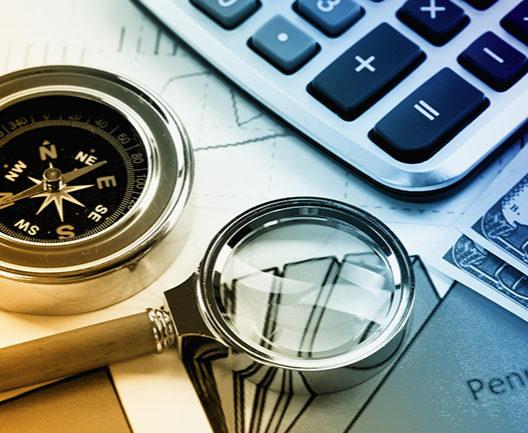 UCPath Financial Tools
Alfred Karam
Impact23 UCPath COA Cutover Lead
14
[Speaker Notes: Josh H]
UCPath Financial Tools - ServiceLink
UCPath Financial Tools Access

Recent changes to the ServiceLink portal and ITS website have impacted access to the following UCPath Financial Tools
FAU Change Request
One-Time Payment
Salary Cost Transfer Request
How to Access
The UCPath financial tools are temporarily accessible on R’Space under Tools.
The original plan is to place these tools under authorized apps section
Coming Soon
UCPath financial tools will be placed as authorized apps
Each tool, will be provisioned independently in EACS by the app name
All roles of each tool will be established in EACS under the app name
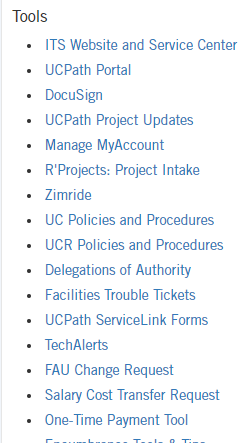 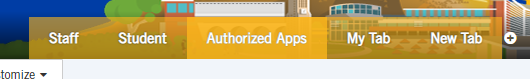 15
UCPath Financial Tools – CoA Update
Migrating UCPath Financial Tools
FAU to CoA
Each tool is being remediated to accommodate the new CoA
Testing is underway for
One-Time Payment Tool
Position Funding Change Request (name change of FAU Change Request Tool)
Under Development
Salary Cost Transfer Request
SuperDOPE
Whole new interface
Additional updates in upcoming meetings
Data Mapping
All position funding will need to be mapped to the new CoA segments
All Department default funding will need to be mapped to the new CoA segments
Data mapping issues
Many position funding are still using department default or suspense values
Please start reviewing your department’s position funding and updated them using the FAU Change Request Tool
All position funding setup is available in iReport under “UCPath Local Reports” (HRDW & SDOPE users)
16
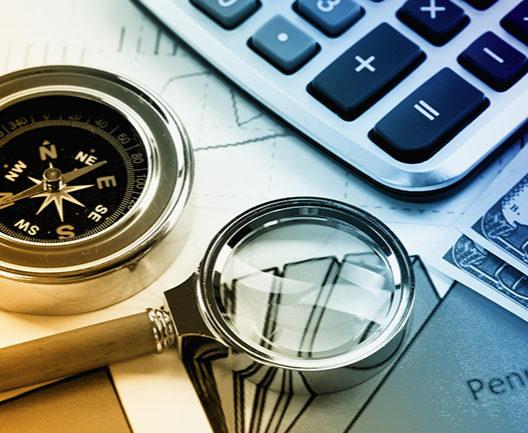 University Cards
Aver SmithTravel Expense Reporting Lead
Accounts Payable Supervisor

Bobbi McCracken Impact23 Program Steering Committee Co-Chair
AVC & Controller
17
[Speaker Notes: Josh H]
Travel & Entertainment Card (T&E Card)
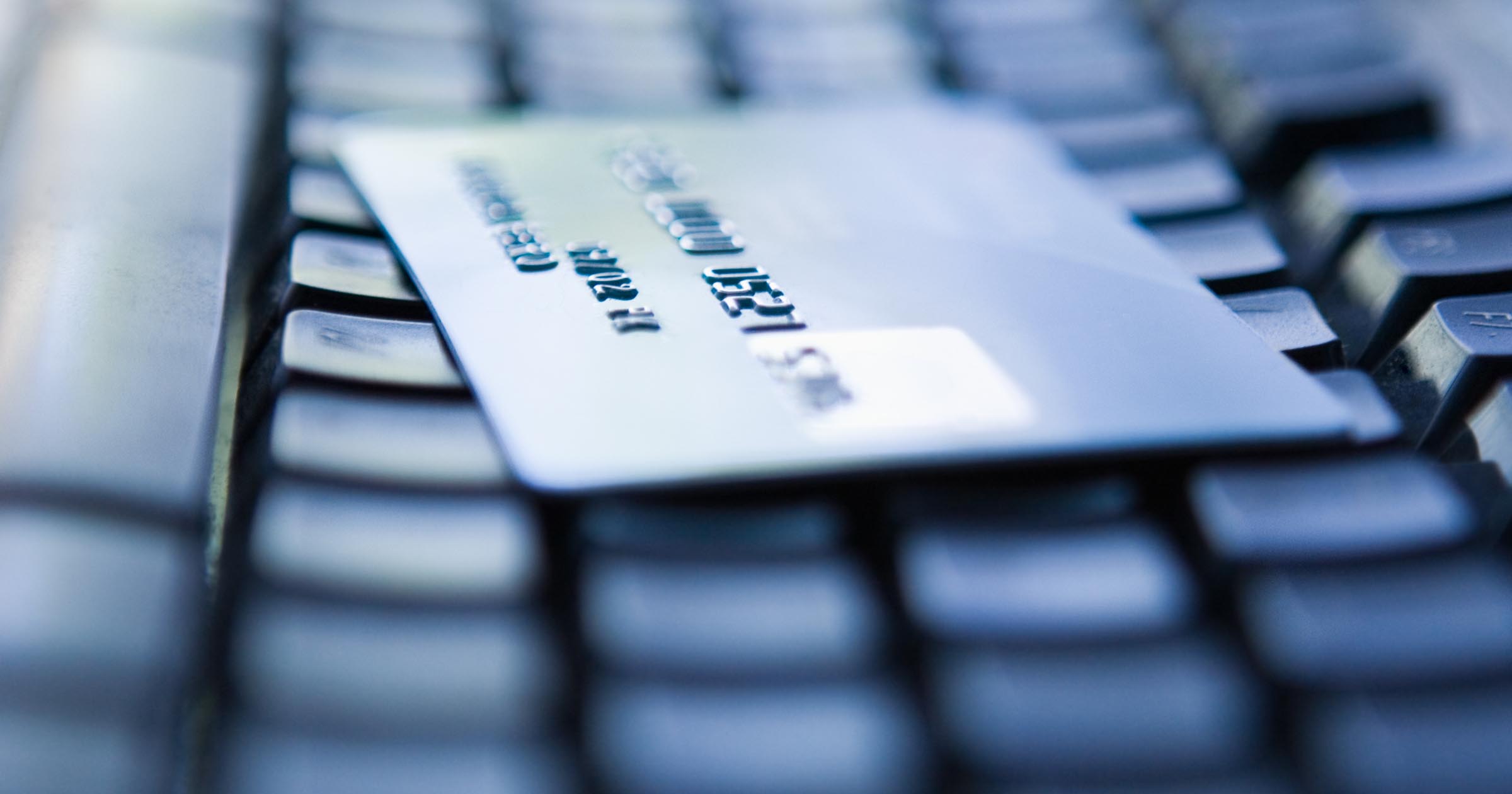 T&E Card Transaction Dates in ConcurTransaction dates in Concur may differ from when the card was used (swiped) to make a purchase. The transaction date in Concur is based on the date the bank receives the charge from the vendor, which may differ from the date of purchase if the expense is reported to the bank later (for ex., the following day). The team has identified two scenarios affected by the transaction date discrepancy:

Prepaid expenses are receiving a red flag error indicating expenses are outside of the travel dates  
Meals receiving a red flag error when the meal date differs from the transaction date; this is due to the meal being calculated against a meal cap different day 

      To correct the errors, we have:
Reviewed and implemented an adjusted audit rule to alleviate the prepaid expenses red flag error
Determined a workaround for the meal calculation. Meals that were consumed on a different day than the transaction date in the system should be itemized to change the date.
      A detailed notice with instructions will be issued soon.
18
[Speaker Notes: Josh H]
Procurement Card (PCard)
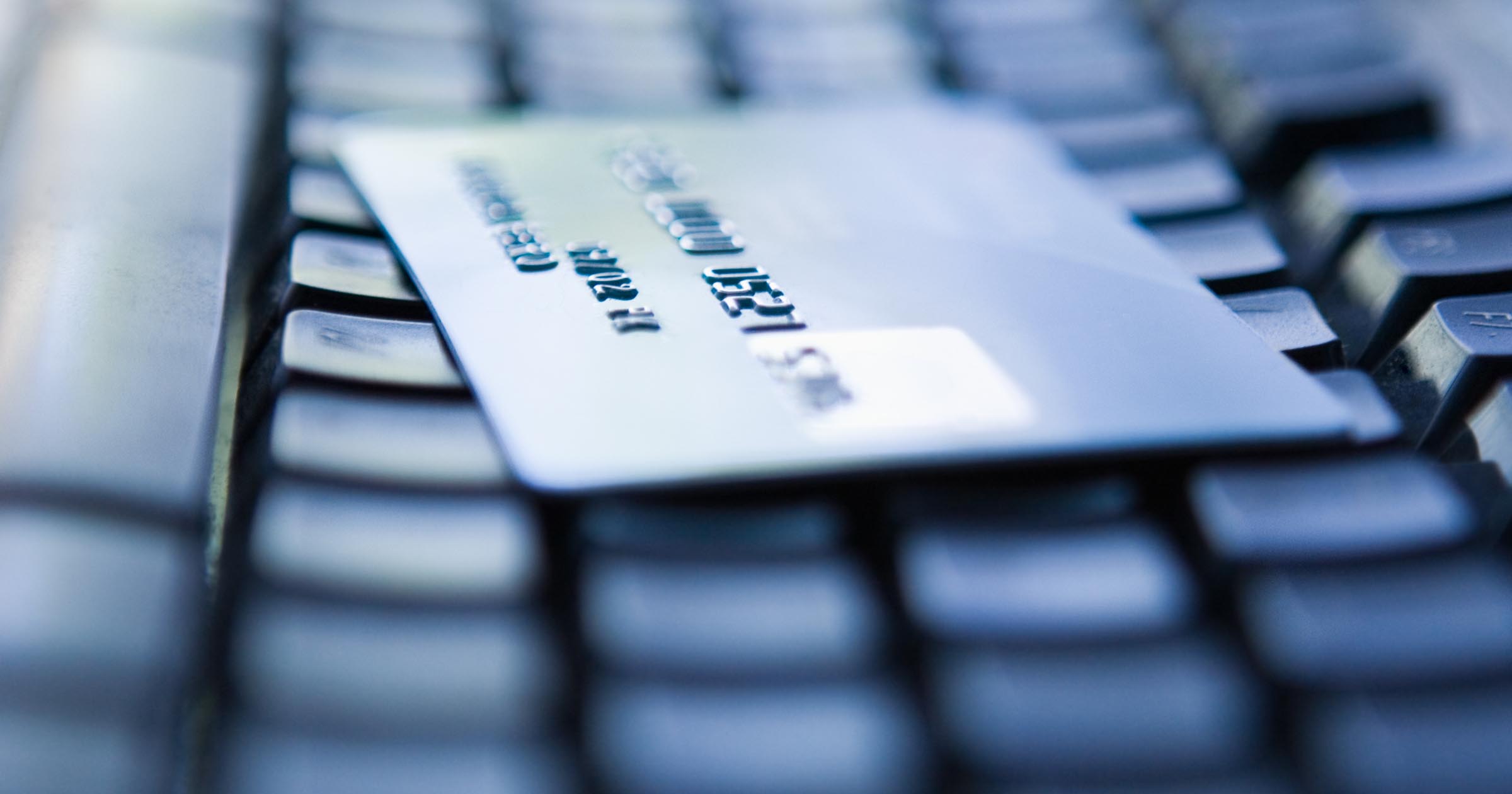 Increase the PCard and Low-Value Procurement Purchasing Limit for Departments to $10,000This change will give departments more room to purchase goods and services using a UCR-approved purchasing method. Other UC Campuses have successfully increased their PCard and Low-Value Procurement transactional purchasing limits to $10K and reduced the number of purchase orders between $5K and $10K. Purchasing limit increase dates and details will be communicated as part of the Impact23 program.
Removal of Miscellaneous AgreementsMiscellaneous Agreements will no longer be available in the Oracle Procurement module. They will be replaced by an existing supplier agreement in the system or the use of a PCard instead of a Purchase Order. Over time, using supplier agreements compared to miscellaneous agreements will expedite purchase orders by reducing the need to negotiate pricing, terms and conditions, and streamline the invoicing process.

How Should Departments Prepare?
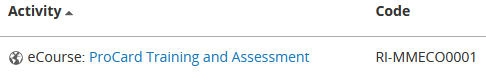 Does your department have a designated Department Card Administrator (DCA) and PCard cardholder?
Do you need additional PCard cardholders?
Have they completed the required training in UC Learning?  
How to apply for a PCard - PCard | Procurement (ucr.edu)
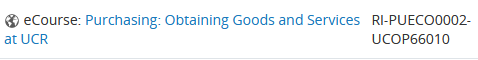 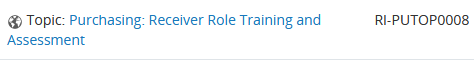 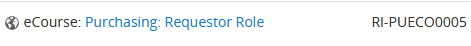 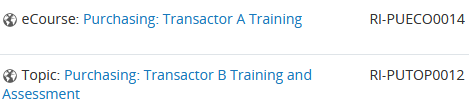 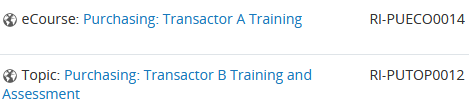 19
[Speaker Notes: Bobbi]
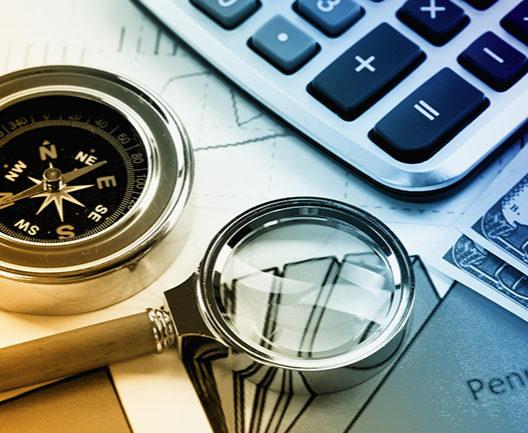 Communication & Training
Asirra Suguitan
Impact23 Functional LeadAssistant Controller
20
[Speaker Notes: Asirra]
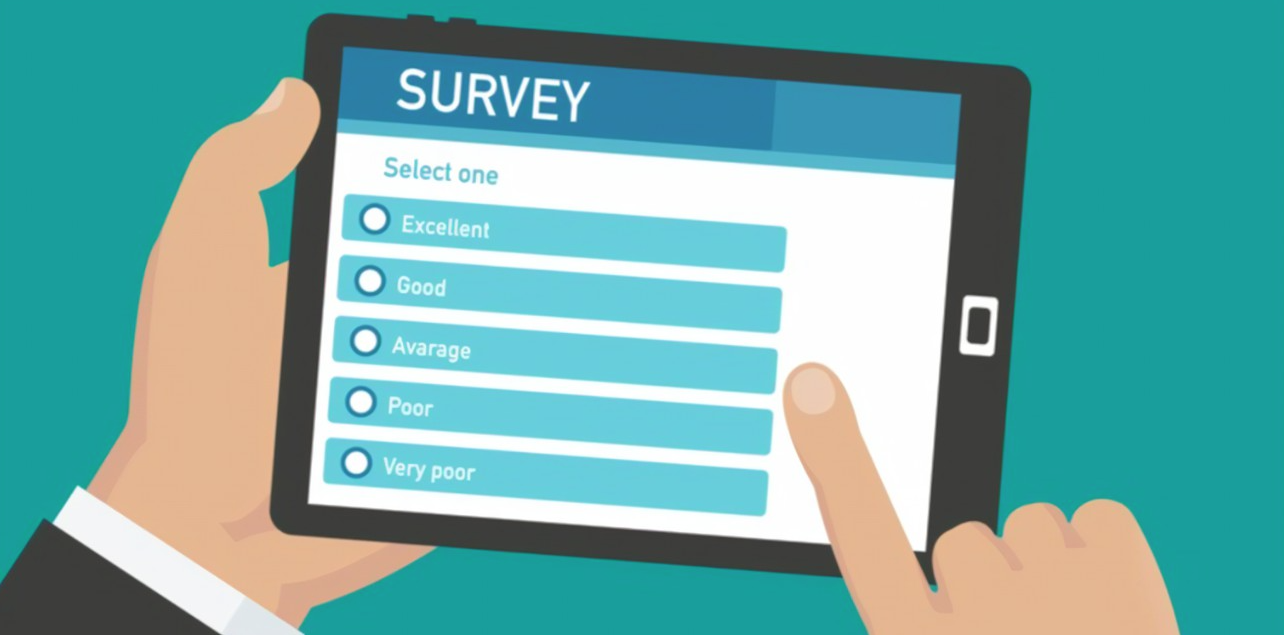 Change Readiness Survey #2Assessment Recap
Analyzes stakeholder understanding and willingness to adopt new processes, technologies, and roles at a point in time and overtime.
These results helps the program team identify where additional communication and training efforts are needed.
The next Change Readiness Survey will launch in early 2023.
21
Upcoming Training & Support
Impact23 Program Calendar https://impact23.ucr.edu/impact23-calendar
Insider Newsletterhttps://impact23.ucr.edu/insider-newsletter
Concur User GroupNovember 22, 11:00 – 11:00 pm Link to Join: https://ucr.zoom.us/j/94951880694Travel Arrangers and Travelers who book business travel in Concur can further their understanding of pre-trip authorization, travel booking options, paying with the Travel & Entertainment Card, processes for reporting travel expenses on an expense report, and how to take advantage of mobile tools.
Past EventsMiss an event or want to rewatch? Recorded events are available to watch on-demand: https://impact23.ucr.edu/recorded-events.
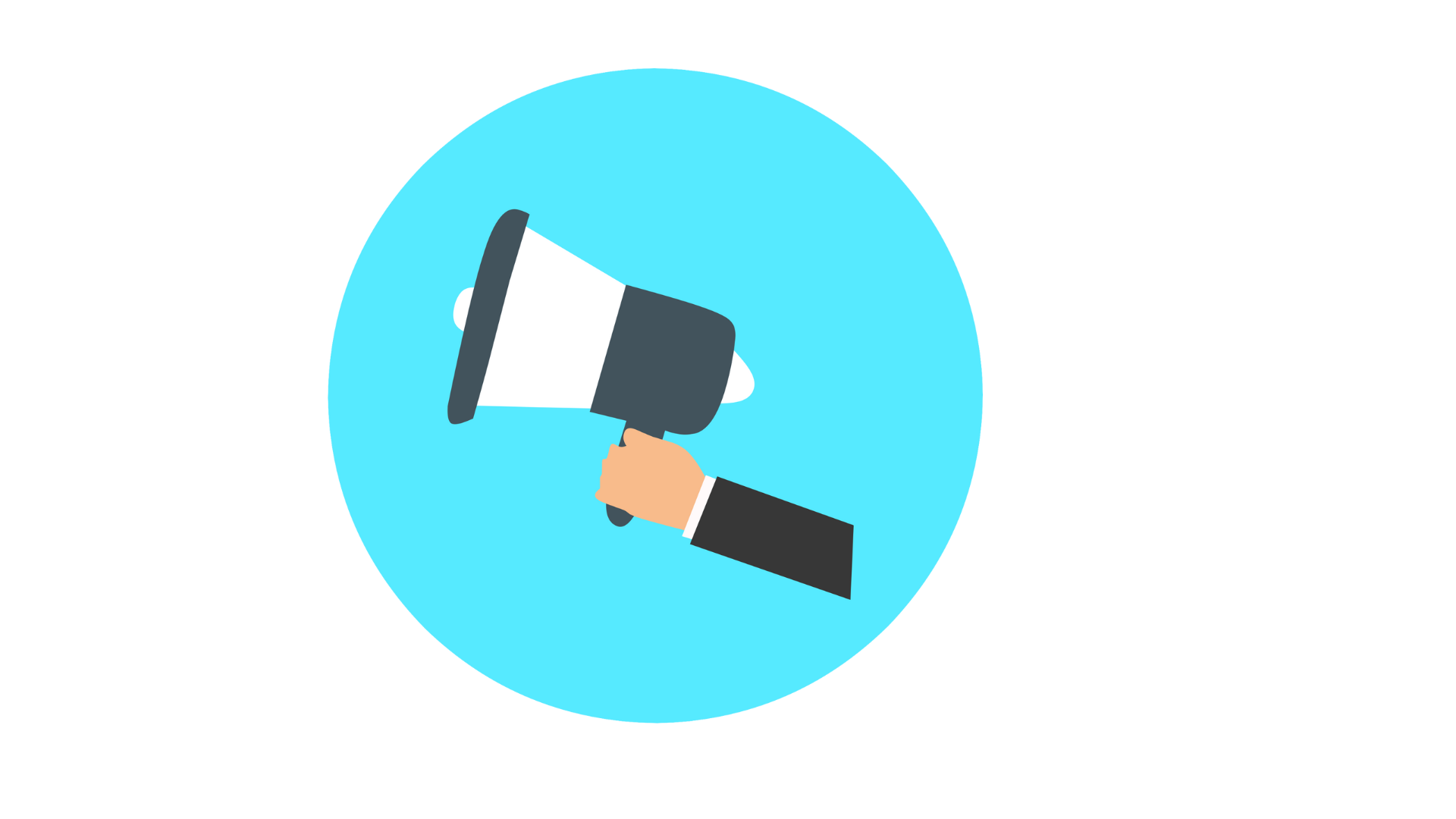 Question & Answer
23
THANK YOU!
Email: Impact23@ucr.edu Website: Impact23.ucr.edu
[Speaker Notes: Asirra]